a
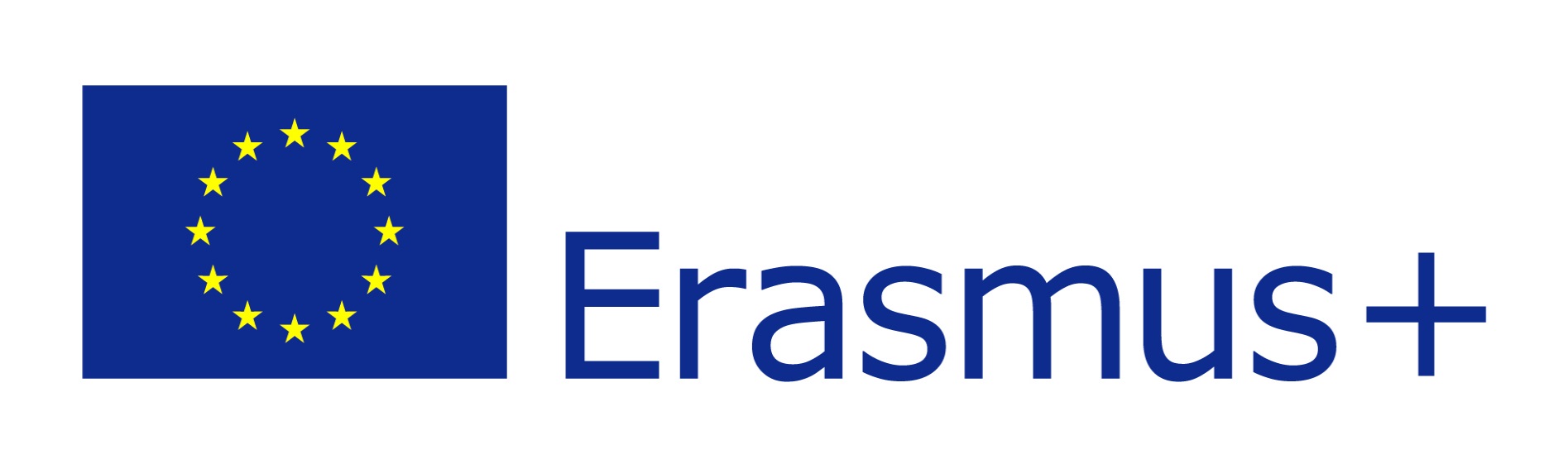 a
Startup
Imagine yourselves as a group setting up a small company during this week
Group 1: printed greeting cards (100 items)
Group 2: cups (20 items)
Group 3: T-shirts (20 items)
The name…
should lead to the product
should give you the attention of the possible customers
should be short to stay in mind
acronym (GermanEnglish)

examples
Social Towels
HARIBO (Hans Riegel Bonn)
[Speaker Notes: Two word construction, joke, Unique,  acronym,]
Distribution of tasks (Departments)
Chairman („the boss“)
Operation
Marketing
Sales
[Speaker Notes: 1 chairman 
~5 marketing
~2 sales
~2 operation

You can change the number of persons in each department.
This is just a orientation for you.]
Chairman („the boss“)
Coordination
Ensure: Reaching the aims 
Take responsibility
Show confidence 
Communication between the departments
Motivate the other students
[Speaker Notes: The chairman should be able to communicate with all departments.
He/she should be able to express him/herself in English.]
Marketing
USP (“unique selling point”)
Why should people buy your product?
Advertising
Who are your customers?
Strategies to sell your product
To make an announcement in the school
[Speaker Notes: USP: make your product unique, special and different to other products on the market
The USP should be a reason why people should buy your product.

It is important that you think about who is going to buy your product. Design it in a way, that fits to your customers and your concept.]
Sales
Costs of product and advertising
To plan the sale 
Realization of the sale
[Speaker Notes: Look on the last transparencys for more detailed information.]
Operation
Product design
Who should buy your product
USP
Be creative
[Speaker Notes: Think about who is going to buy your product (students and teachers)]
Collection of ideas
Connection to Kornwestheim / Erasmus+ project?!
Possible designs?
Colors?
Slogan?
How to create?
Drawn (by hand)
by PC (software/ experience needed)
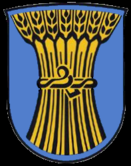 [Speaker Notes: By PC!!!!!!]
How to get an idea?
Scheduling
Work step by step
Keep the overview (especially the chairman)
Time planning
Everybody has his/her own tasks 
Everybody has to take responsibility over his/her tasks
 Teamwork
Calculation
Be realistic, products have to be sold
Your customers are students (not too expensive)
Expensive enough to create a profit
To find balance between cheap enough and expensive enough
 Thoughts about financial scope
Example CalculationTowels
[Speaker Notes: Balance between: Selling price - production cost
Balance between: Selling price - Number of sold products (Cheaper products=more sold products)
How many people are going to buy your product?
How expensive are the same products from different companies?
Adapt the selling price to the number of bought products.]
What is the product capable of doing?
... Daily companion 
Memories of this week`s Erasmus meeting
Unique selling point
What`s the meaning of USP?
 The USP is a attribute that sets your product off from the competition.
Examples for a USP:
Our student-company is donating a certain amount of our earnings to charity.
Special design
[Speaker Notes: Schülerfirma Erfahrungen; Spenden]
Who are your customers and how does your product look like?
Students and teachers
Design the layout of your product
Design a logo 
Find a slogan
The layouts for the products need to be in pdf and .jpg format
Finish till Tuesday the 14th February at 12:30 o`clock
Advertise your product
Design a banner
Publish a announcement in school
 Find a slogan that relates to your product
[Speaker Notes: Musik entweder bei Durchsage oder Verkauf, Durchsage wichtig weil Geld]
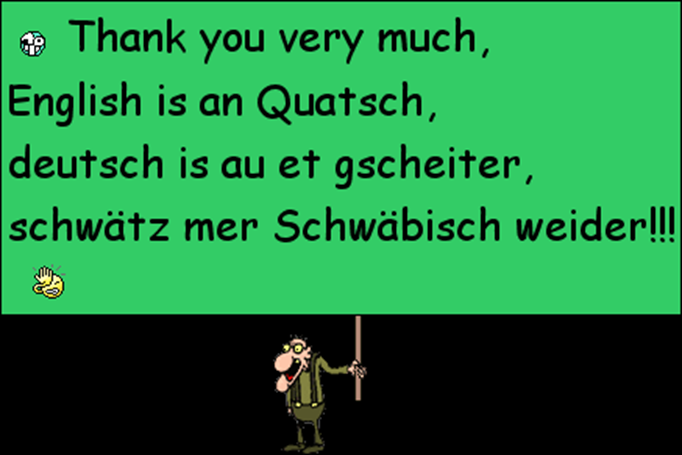